Sentence Relay Race
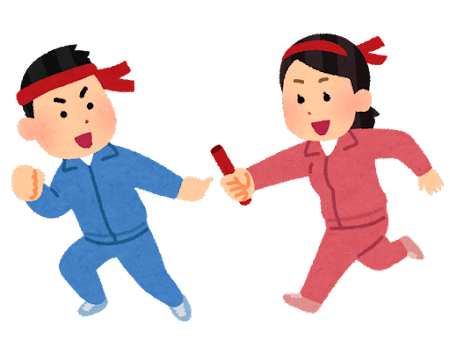 First, write the word on your worksheet.
Sentence Relay Race
Team _________________
pumpkin
Then, write a sentence using the word. You can use your textbook!
Sentence Relay Race
Team _________________
Have one team member come to a teacher and check the sentence. Don’t forget the card and the worksheet!
pumpkin
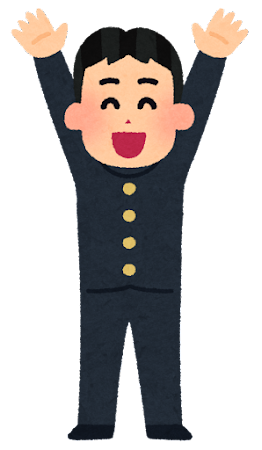 If you can write a correct sentence, you get a O. If not, you get a X.  You will then get a new word card from the teacher.
Each sentence must have at least two different words than other sentences!
Sentence Relay Race
Team _________________
The team that finishes first or has the most Os at the end of the time wins!
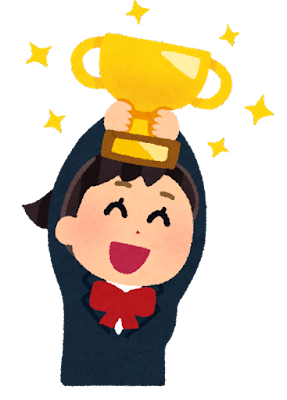